Sigurnije na internetu
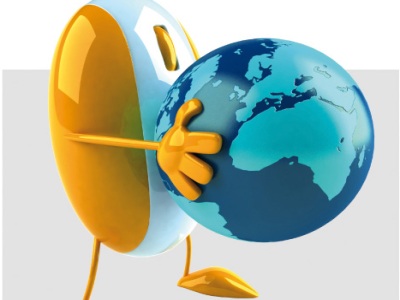 Kako se sigurno koristiti internetom?
Nikada  nemoj predati svoje osobne podatke osobi koju ne poznaješ.


Nikada se nemoj naći s nekim koga si upoznao/la na internetu.
Poštuj dobna ograničenja na nekim 
   stranicama.
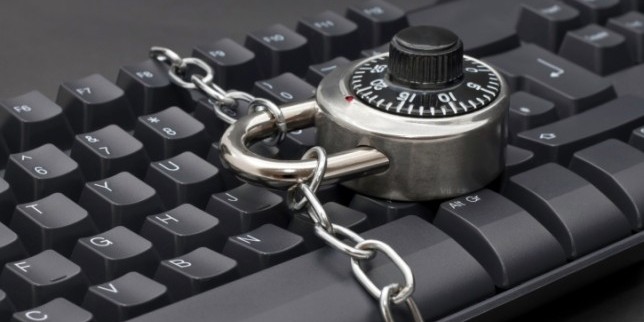 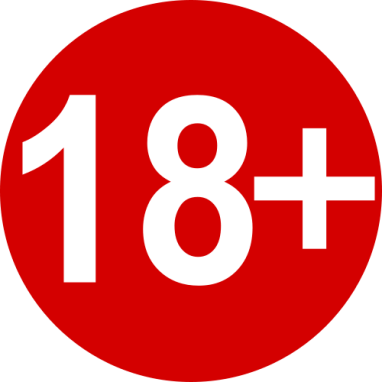 Ne vjeruj svima na internetu, mogli bi se lažno          predstaviti.




Ne vrijeđaj nekoga  
     preko Facebooka ili
	stranica za chat.
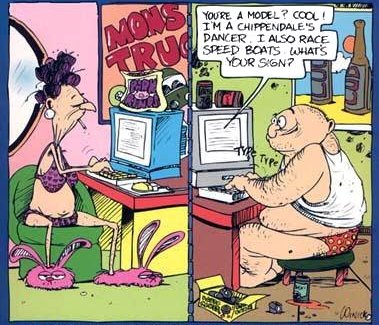 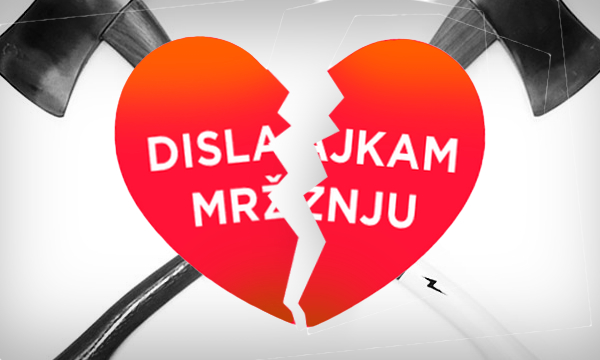 Nemoj downloadati stvari koje su na stranici koja je ilegalna.




Razmisli prije nego nešto objaviš jer se te datoteke  teško uklanjaju s interneta.
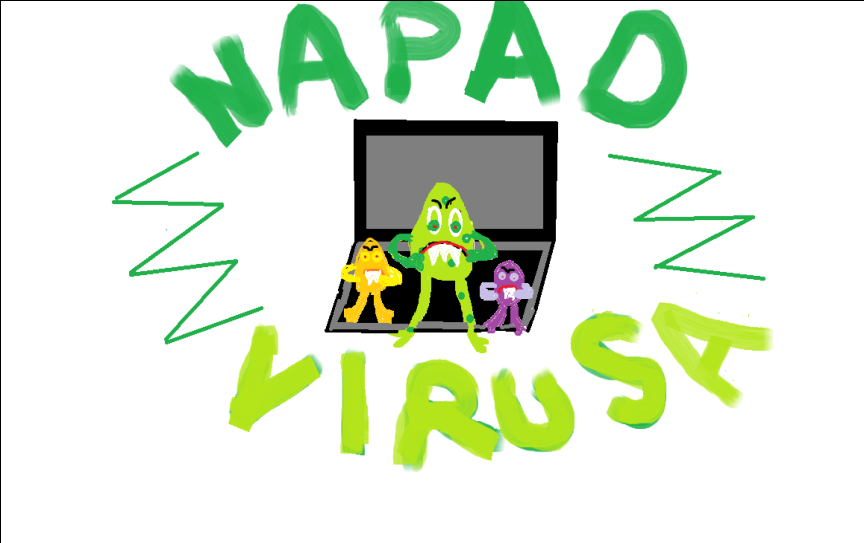 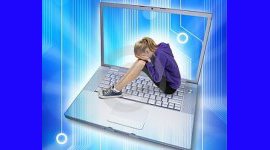 Ne prihvaćaj zahtjeve na Facebooku od osoba koje osobno ne poznaješ.




Pripazi kakve fotografije objavljuješ na internetu.
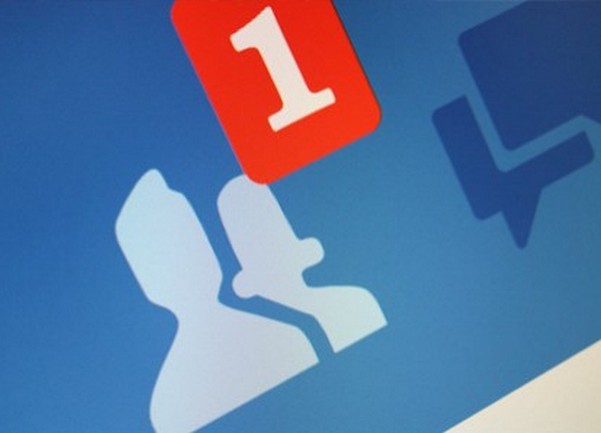 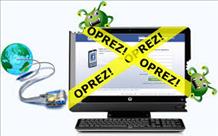 Budi siguran na internetu
Izradila: Laura N. 8.b
OŠ Vladimira Nazora, Pribislavec